SERCOM-3
Third session of the Commission for Weather, Climate, Hydrological, Marine and Related Environmental Services and Applications
Agenda Item 4.3(2) 
Update to Aerodrome Reports and Forecasts: A Users’ Handbook to the Codes (WMO-No. 782)
Bali, Indonesia
4-9 March 2024
Presented by: 
Greg Brock
Head, Services for Aviation Division, WMO
PPT 4.3(2) last updated on 26 February 2024
Content
Background
Scope of update
Expected Action
Background
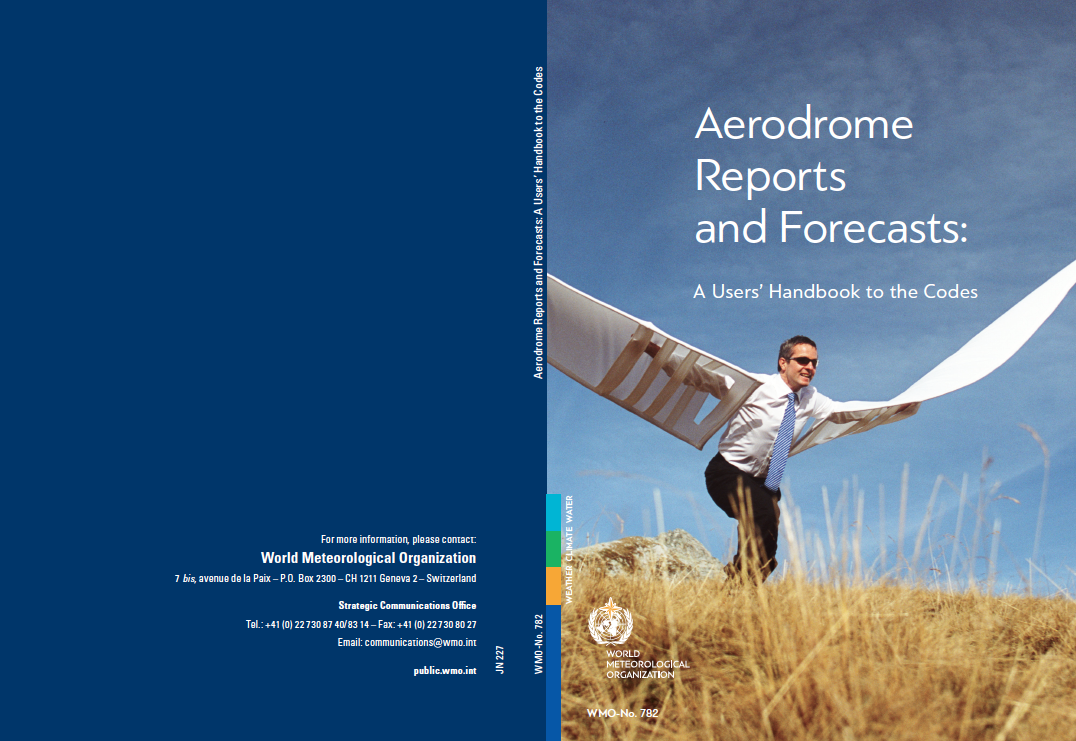 A simple guide to the encoding and decoding of aeronautical meteorological codes
METAR and SPECI, including TREND, and TAF

Target audience: Aviation users and meteorological observers

Updated once every 2 or 3 years, typically
Alignment with ICAO Annex 3, Meteorological Service for International Air Navigation
Relevance of Manual on Codes (WMO-No. 306)

Last updated in 2022
Scope of Update
No major changes to aeronautical meteorological codes proposed in Amendment 82 (was 81) of ICAO Annex 3

But, some minor changes associated with:
Number of RVR groups that can be reported in METAR/SPECI in alphanumeric code versus IWXXM form
Tair and Tdew in tenths of a degree Celsius when METAR/SPECI disseminated in IWXXM form

Therefore, minor 2025 update to WMO-No. 782 prepared by SC-AVI

Note, processing of the update to WMO-No. 782 is contingent on the adoption by ICAO, in early 2025, of Amendment 82 (was 81) of Annex 3
Expected Action
Draft Decision 4.3(2)/1 (SERCOM-3)
SERCOM decides to endorse a proposed 2025 update to Aerodrome Reports and Forecasts: A Users’ Handbook to the Codes (WMO-No. 782)
Thank you
wmo.int